ΤΜΗΜΑ ΜΕΤΑΠΟΙΗΤΙΚΟ
ΣΥΝΟΛΟ ΜΕΛΩΝ: 1.555 ΕΠΙΧΕΙΡΗΣΕΙΣ


ΣΤΑΤΙΣΤΙΚΟ ΔΕΙΓΜΑ: 199 ΕΠΙΧΕΙΡΗΣΕΙΣ
ΠΟΣΟΣΤΟ: 12%
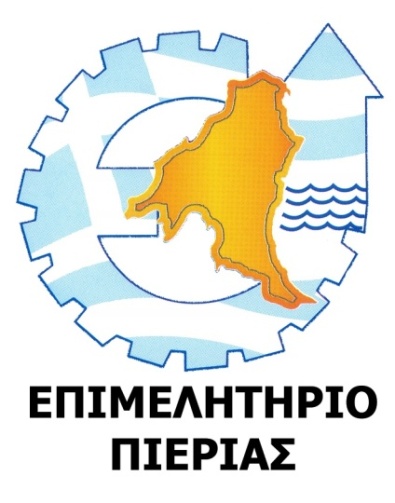 ΓΕΩΓΡΑΦΙΚΗ ΚΑΤΑΝΟΜΗ
ΔΗΜΟΣ ΚΑΤΕΡΙΝΗΣ: 111 ΕΠΙΧΕΙΡΗΣΕΙΣ
	ΠΟΣΟΣΟ ΔΕΙΓΜΑΤΟΣ: 56%

ΔΗΜΟΣ ΔΙΟΥ ΟΛΥΜΠΟΥ: 45 ΕΠΙΧΕΙΡΗΣΕΙΣ
	ΠΟΣΟΣΤΟ ΔΕΙΓΜΑΤΟΣ: 23%

ΔΗΜΟΣ ΠΥΔΝΑΣ ΚΟΛΙΝΔΡΟΥ: 43 ΕΠΙΧΕΙΡΗΣΕΙΣ
	ΠΟΣΟΣΤΟ ΔΕΙΓΜΤΟΣ: 21%
ΕΞΕΛΙΞΗ ΚΥΚΛΟΥ ΕΡΓΑΣΙΩΝ ΝΟΕΜΒΡΙΟΥ –ΔΕΚΕΜΒΕΡΙΟΥ 2020
Το 84% των επιχειρήσεων δήλωσε μείωση του κύκλου εργασιών (167 επιχειρήσεις)

Το 16% των επιχειρήσεων δήλωσε ότι δεν είχε μείωση του κύκλου εργασιών (32 επιχειρήσεις)
ΕΞΕΛΙΞΗ ΚΥΚΛΟΥ ΕΡΓΑΣΙΩΝ ΝΟΕΜ-ΔΕΚ-2020
ΜΕΣΟΣΤΑΘΜΙΚΟ ΠΟΣΟΣΤΟ (%) ΜΕΙΩΣΗΣ ΚΥΚΛΟΥ ΕΡΓΑΣΙΩΝ ΣΤΟ ΣΥΝΟΛΟ 167 ΜΕΤΑΠΟΙΗΤΙΚΩΝ ΕΠΙΧΕΙΡΗΣΕΩΝ:  56 %
ΠΟΣΟΣΤΟ ΜΕΙΩΣΗΣ ΚΥΚΛΟΥ ΕΡΓΑΣΙΩΝ ΑΝΑ ΔΡΑΣΤΗΡΙΟΤΗΤΑ
ΕΠΙΧΕΙΡΗΣΕΙΣ ΜΕ ΣΤΑΘΕΡΟ Ή ΑΥΞΑΝΟΜΕΝΟ ΚΥΚΛΟ ΕΡΓΑΣΙΩΝ